TV in Germany
. Here's what we liked to watch in Germany in 2011.
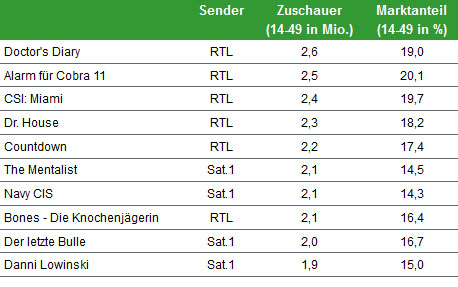